Биполярный транзистор
Работу выполнили:
Студенты 3 курса 
Группы 21318
Фадеева Елизавета
Абрамова Дарья
Что такое БТ?
Биполярный транзистор - электронный полупроводниковый прибор, один из типов транзисторов, предназначенный для усиления, генерирования и преобразования электрических сигналов. Транзистор называется биполярный, поскольку в работе прибора одновременно участвуют два типа носителей заряда – электроны и дырки. Этим он отличается от полевого транзистора, в работе которого участвует только один тип носителей заряда.
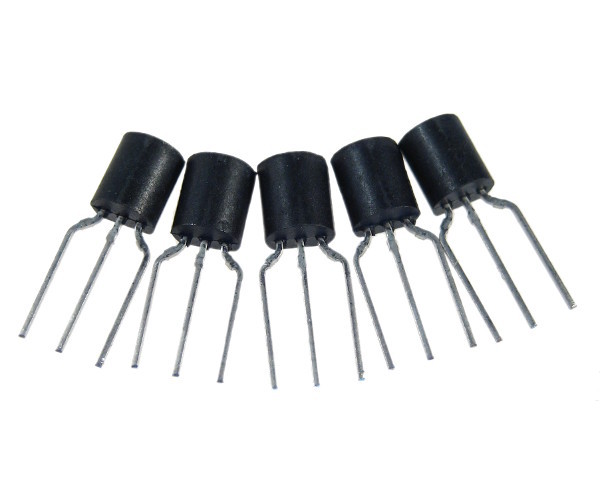 Принцип работы
Устройство биполярного транзистора.
Устройство биполярного транзистора.
Работа биполярного транзистора
Работа биполярного транзистора
Режимы работы биполярного транзистора
В соответствии уровням напряжения на электродах транзистора, различают четыре режима его работы:
Режим отсечки (cut off mode).
Активный режим (active mode).
Режим насыщения (saturation mode).
Инверсный режим (reverse mode ).
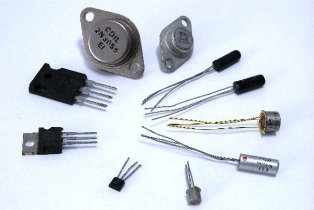 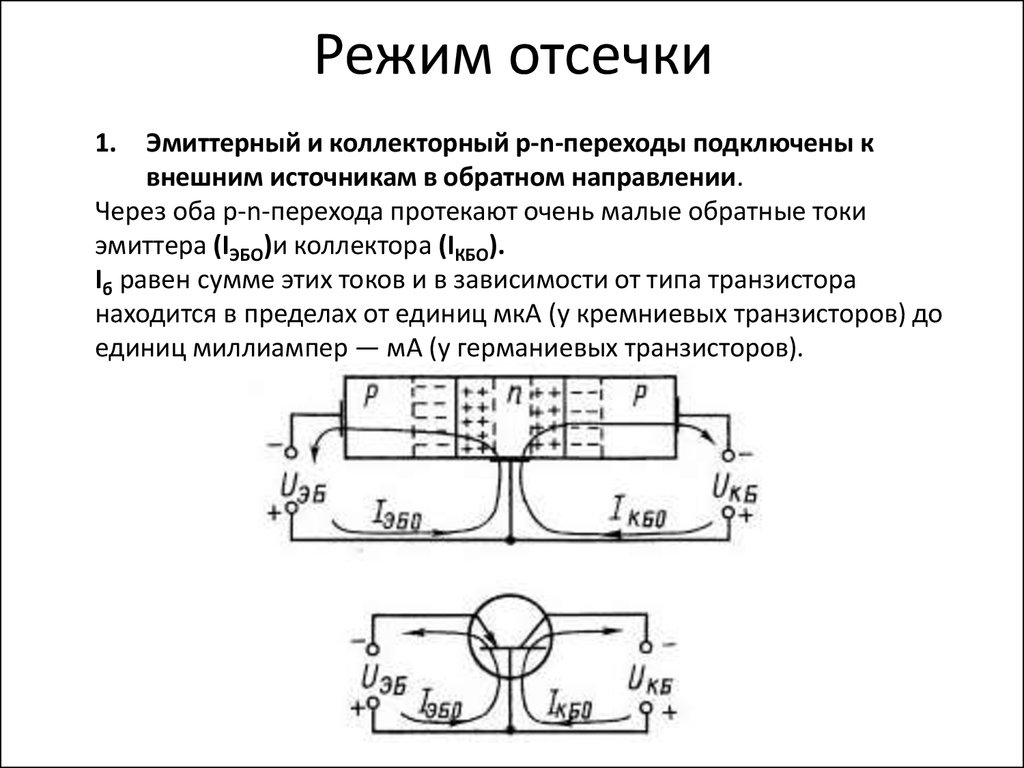 Режим отсечки (cut off mode).
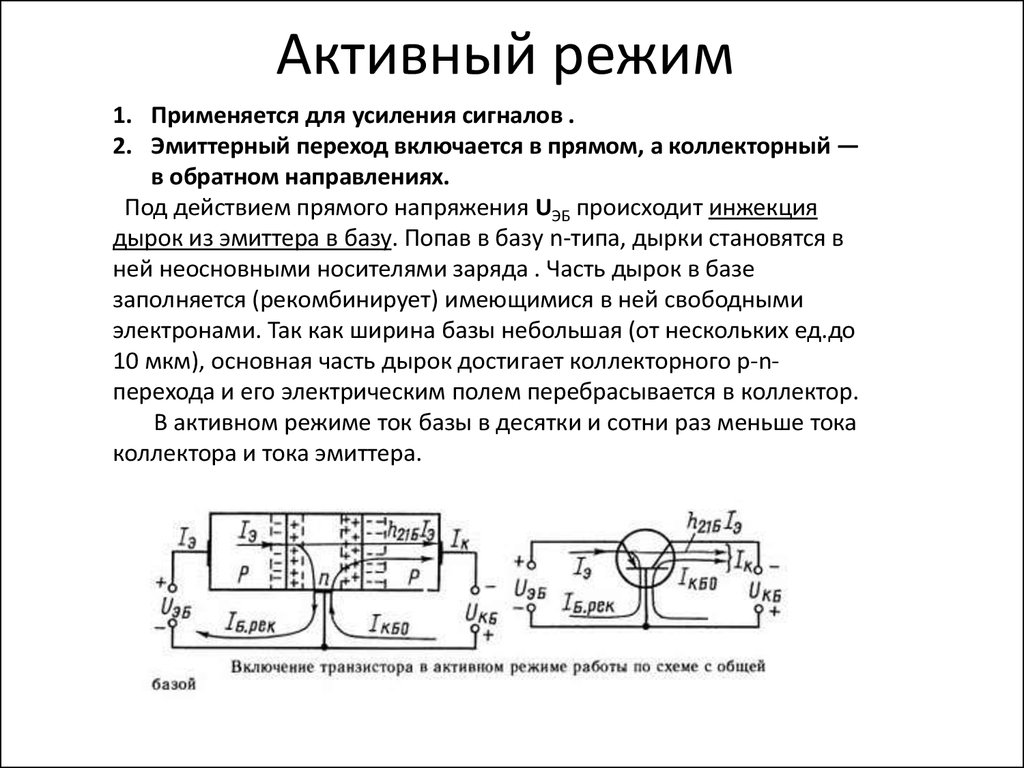 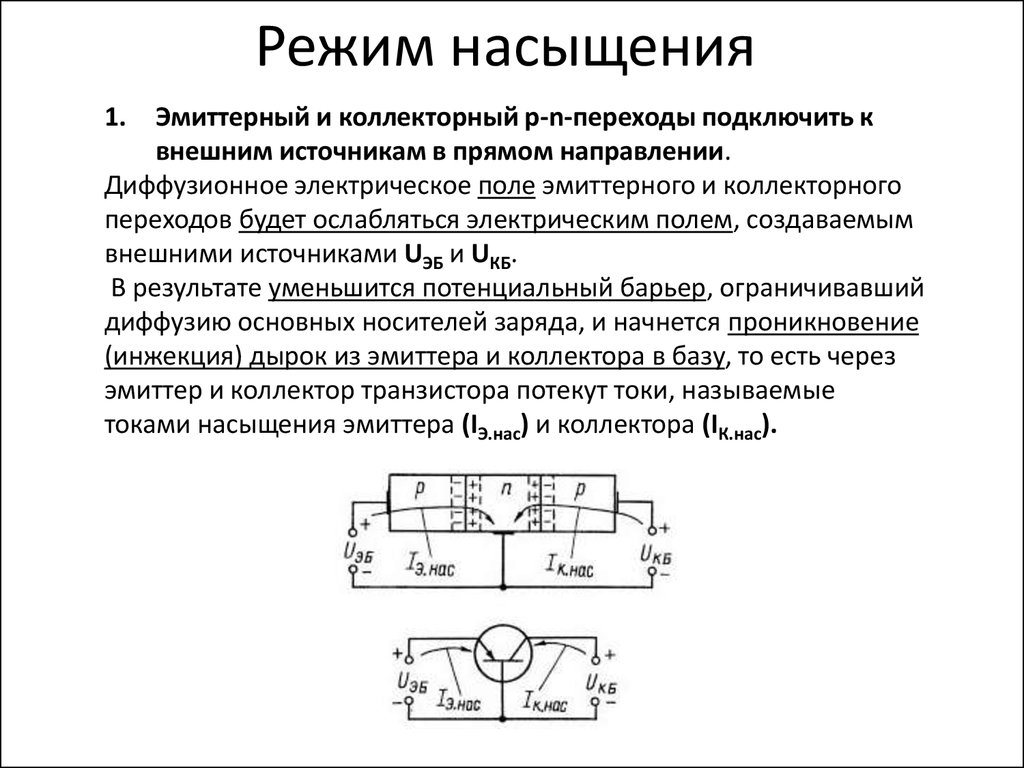 Инверсный режим (reverse mode ).
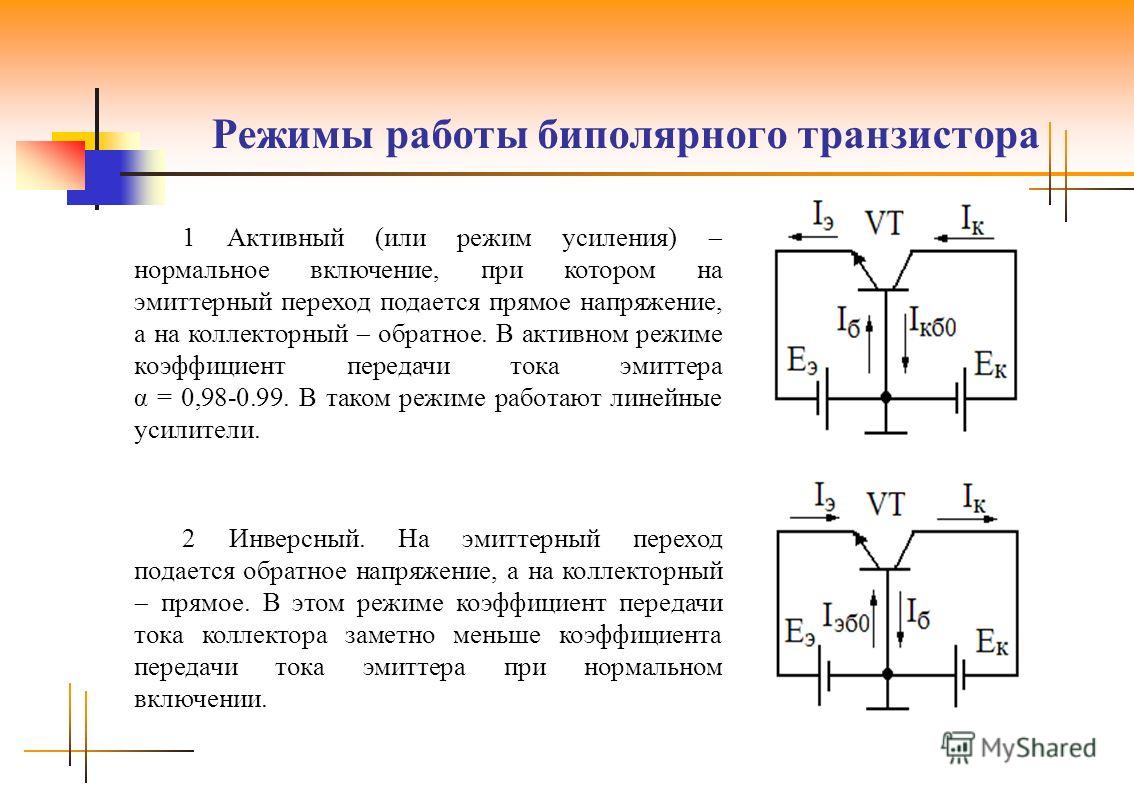 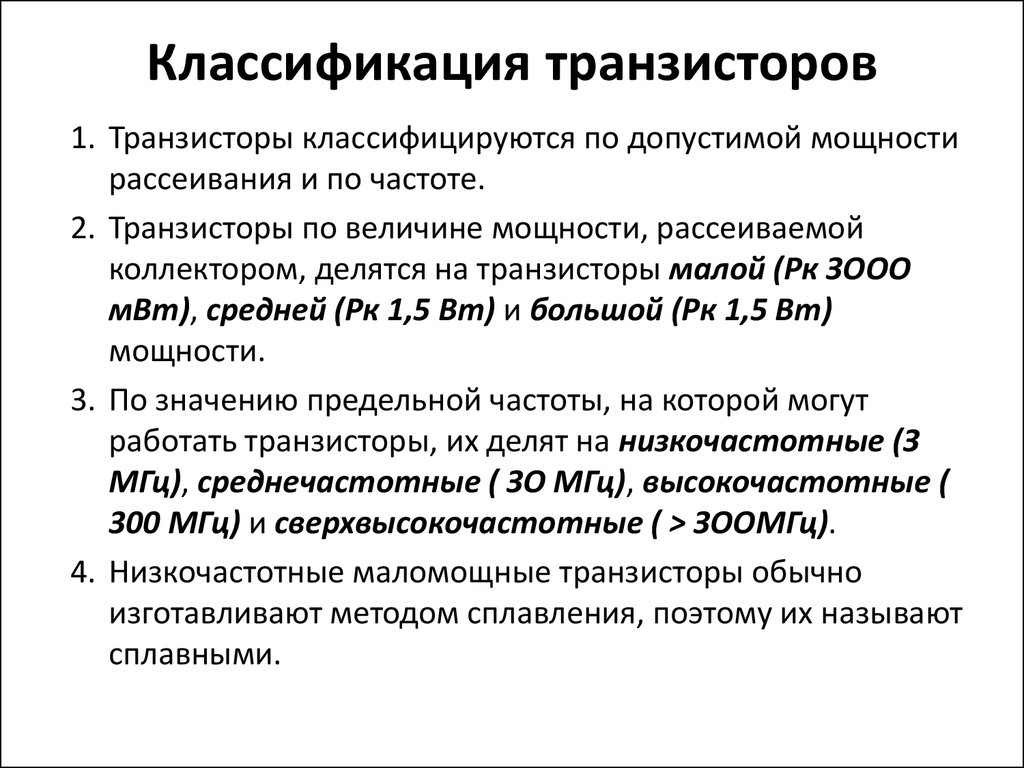 Спасибо за внимание!